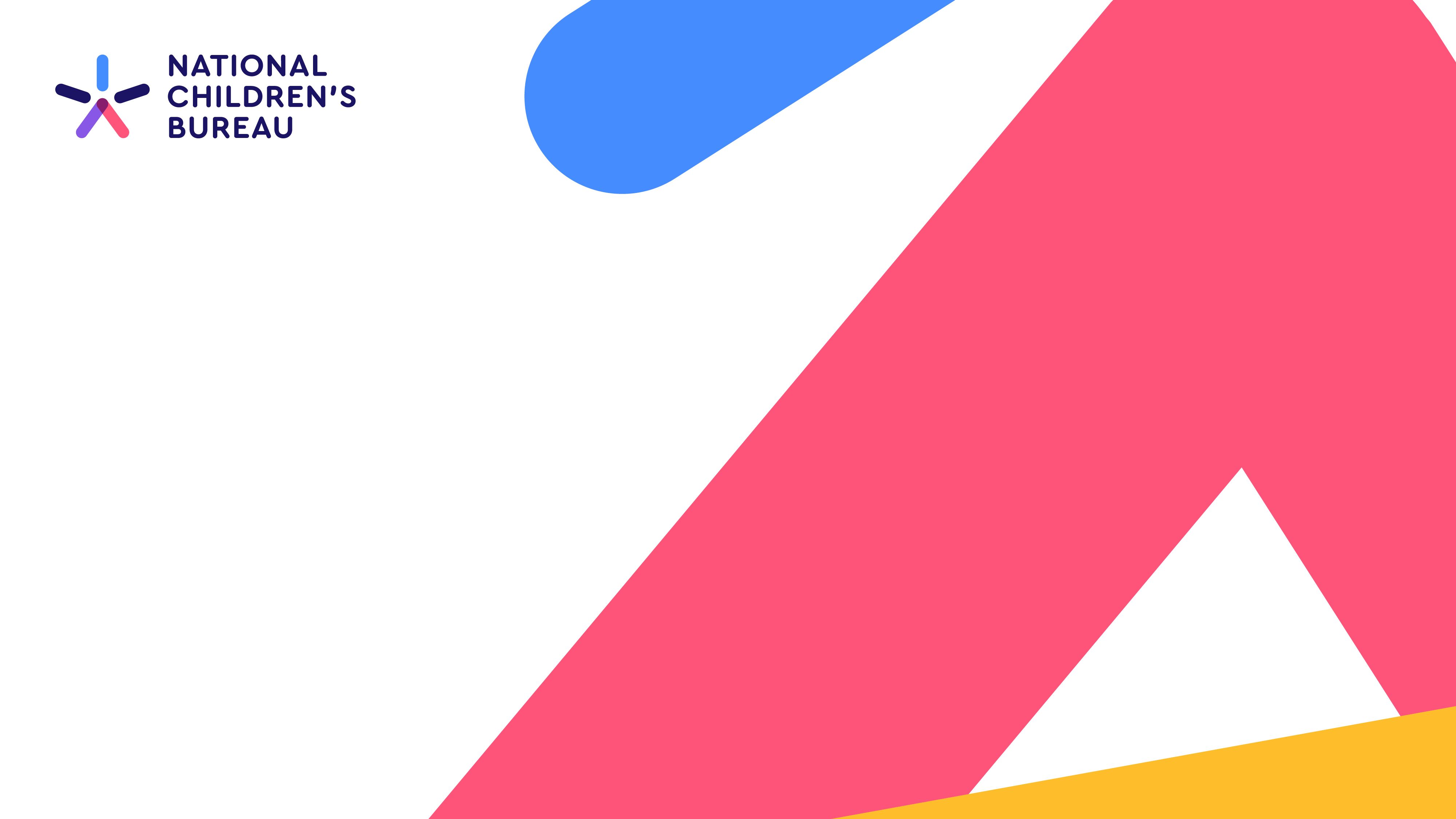 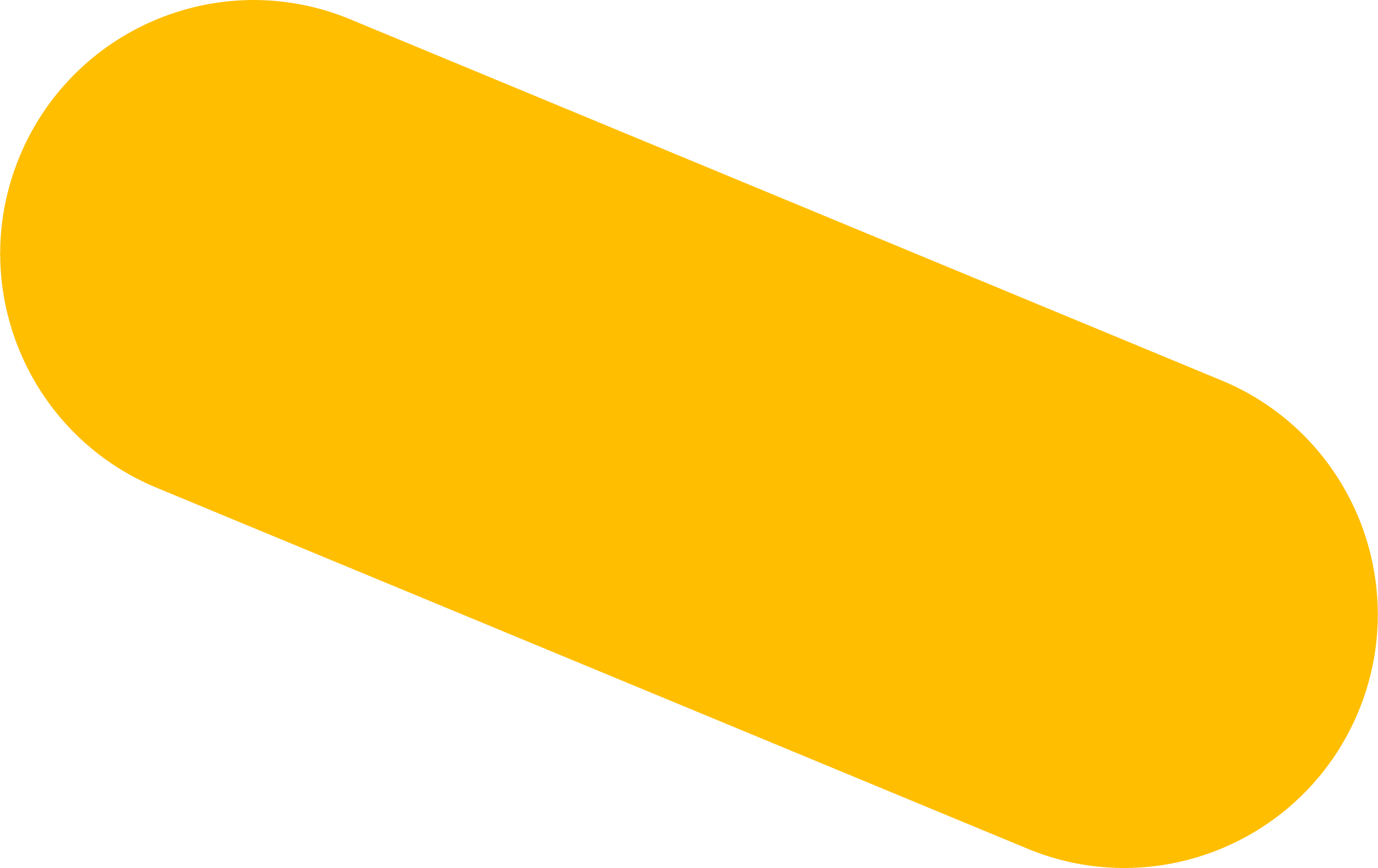 Policy in the first 1001 days
ncb.org.uk
There is much we can welcome in recent government policy…
Recognition of the first 1000 days of life
Integrated approaches to health and care  
Co-production with families and communities 
Targeting health inequalities and vulnerabilities
Focus on family support and the parent-child relationship
2022 – NHS structural reform
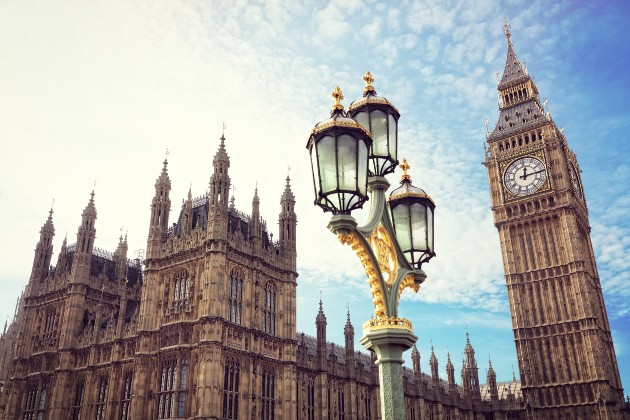 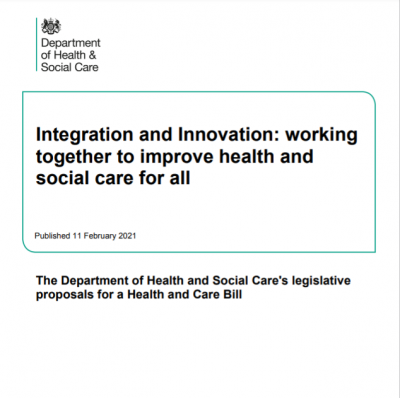 Integrated Care Systems – July 2022
Integrated Care Systems are partnerships between the organisations that meet health and care needs across an area

Their role is to plan and commission services in a way that improves population health and reduces inequalities

Integrated Care Boards will replace Clinical Commissioning Groups. There are 42 Integrated Care Boards compared to 200+ Clinical Commissioning Groups
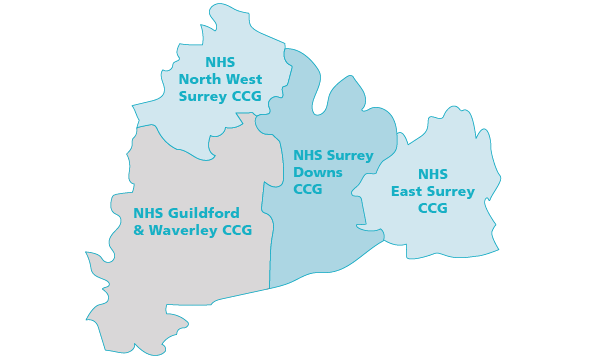 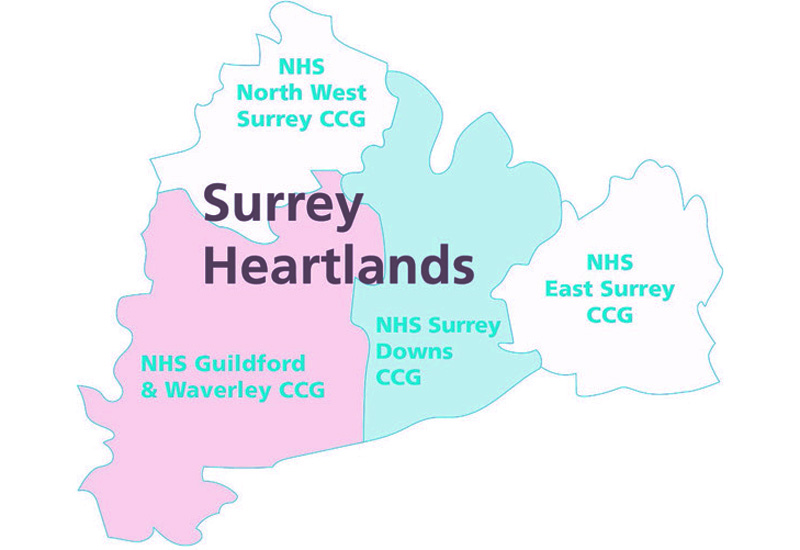 Children must be a priority within ICSs
ICBs will be required by primary legislation to set out how they will meet the needs of babies, children and young people
NHS England will issue statutory guidance that states that each ICB must nominate an executive children's lead

There will be bespoke guidance for ICSs on meeting the needs of babies, children and young people
Start for Life
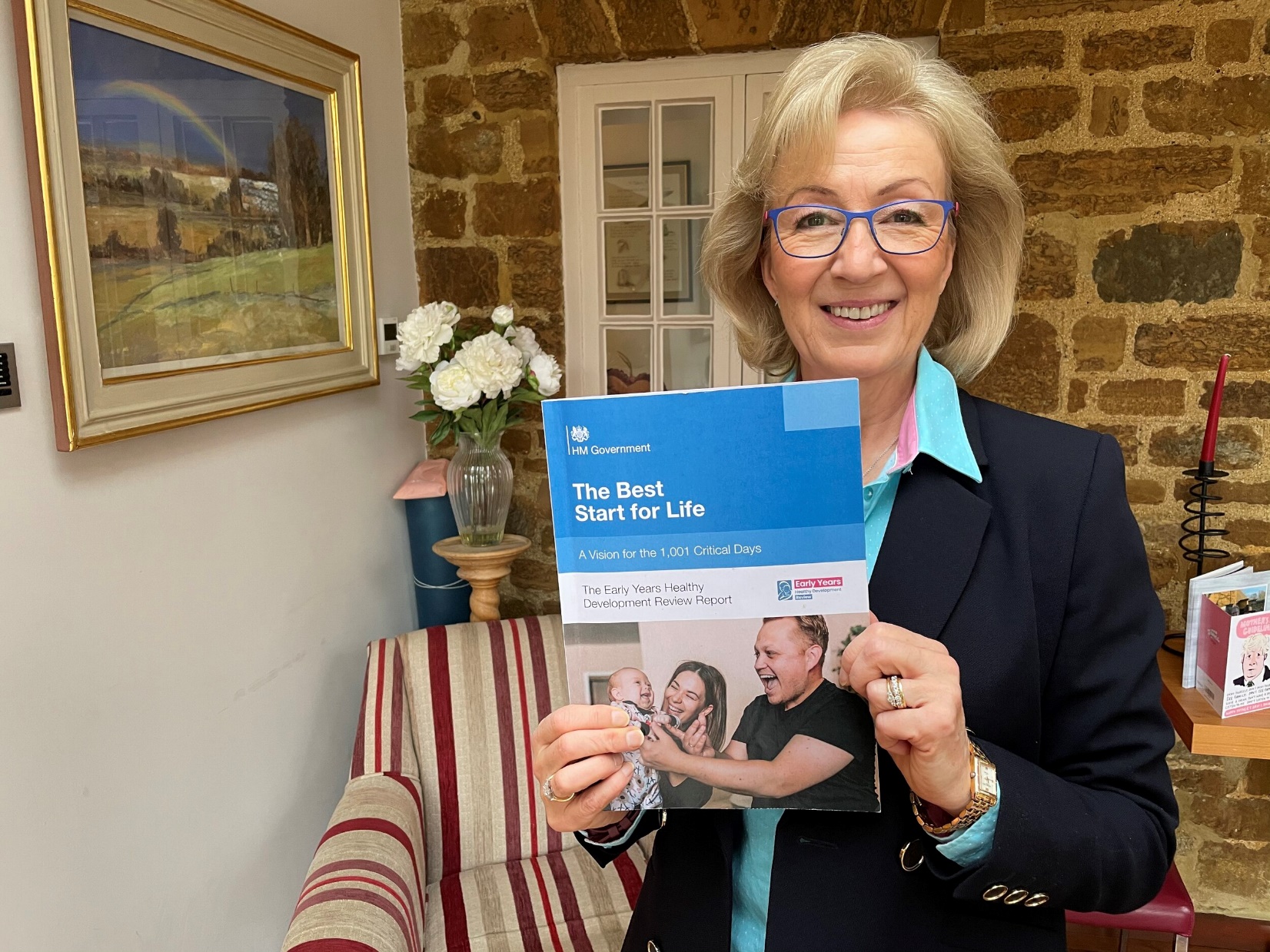 Investment and service development in:
Parent Carer Panels and a local Start for Life offer
Breast feeding support 
Infant parent mental health services
Parenting programmes
Workforce pilots
Family Hubs
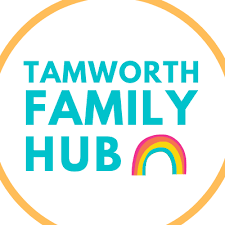 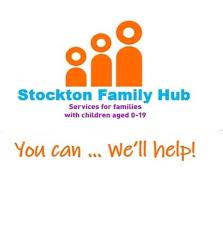 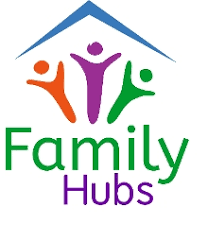 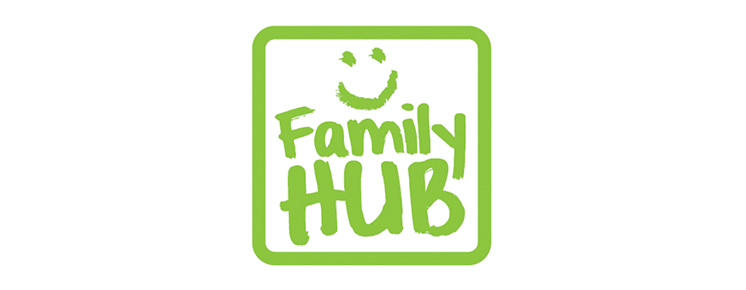 A good Family Hub has…
An effective multi-agency board and joint commissioning plan 

Families and young people co-designing services and programmes 

Pooled budgets across a range of funding sources

Start for Life as a core element of delivery
Family Hub Model Framework, DfE, 2021
Independent Review of Children’s Social Care
Reporting Summer 2022
“There are serious shortcomings in how we support families who are struggling to parent their children in conditions of adversity”

“No situation in the current system where we will not need to spend more money”
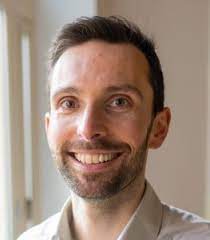 2023 Spring Statement
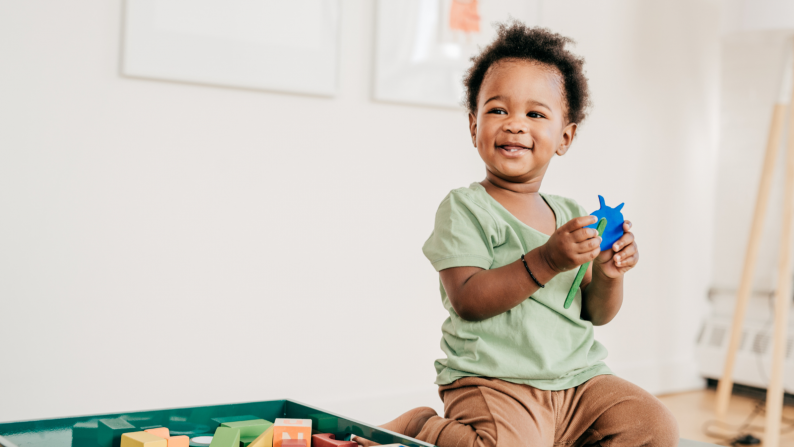 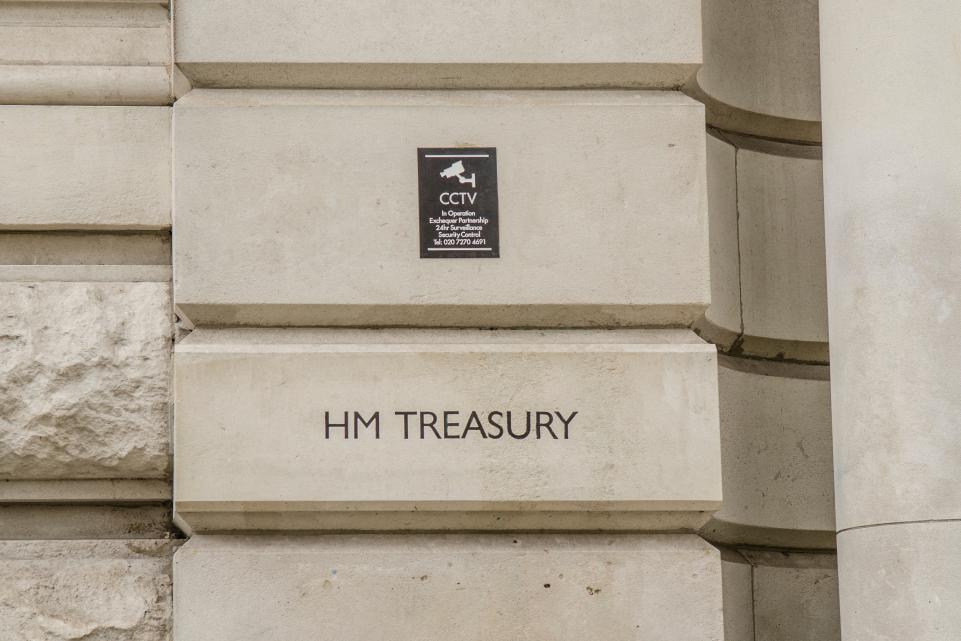 General Election 2024
The NHS
Public sector workforce, including pay and conditions
Early Education and Childcare
Child poverty